Target User PPT
Ryuto Hashiya
S1 08
INSIGHT
I have a hard time standing my iPad up whenever I want to use my hands to do something else.
Problem Statement
The iPad stand has to have an extension so it can be placed depending on the surface.
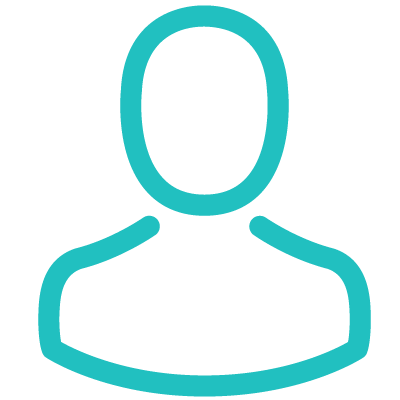 PERSONALITY
BIO
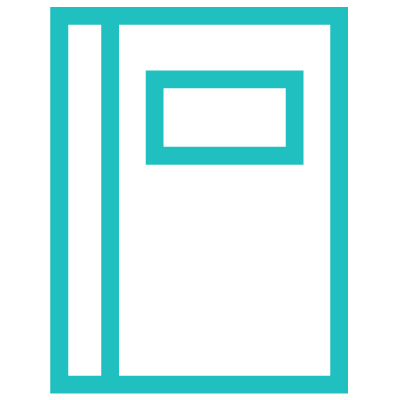 Loud
Indoor person
Gamer
Laughs a lot
Ryu is someone that you can find in his or other’s rooms. He games because it is fun. Because he games a lot, he is a indoor person, thus he is good at most games. He is a loud person mostly due to how loud his voice is.
Found no good photos
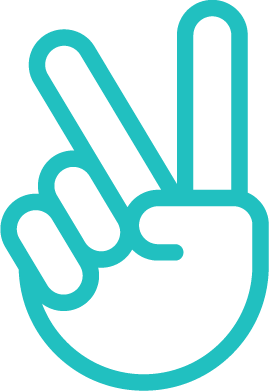 Motivations
studying
games
music
sports
Ryu Bridgecliff
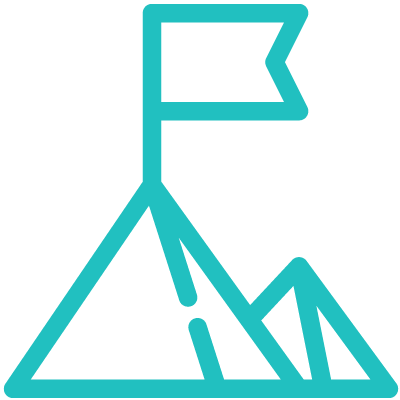 Frustrations
Goals
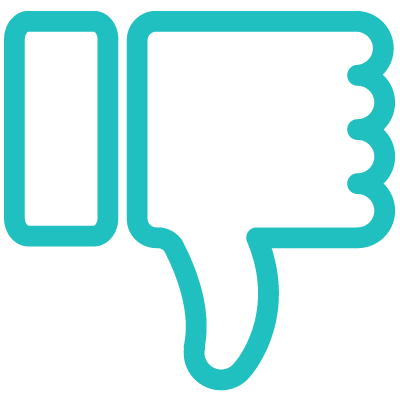 Get better at music

To finish HW during class so I don’t have to do it later

To play games
Want to be lazy but can’t

Can’t play a lot per day.
Age 15
JAPAN
· STATUS
  SINGLE

· JOB
 Student
· GENDER
MALE

· ARCHETYPE 
Depends on mood
Target Market for Solution
Types of people: gamer/likes to watch videos
Age: high school-collage students
Likes to stay indoors
Both genders
Causes
The iPad stand is not functionable.
FIRST SKETCHES
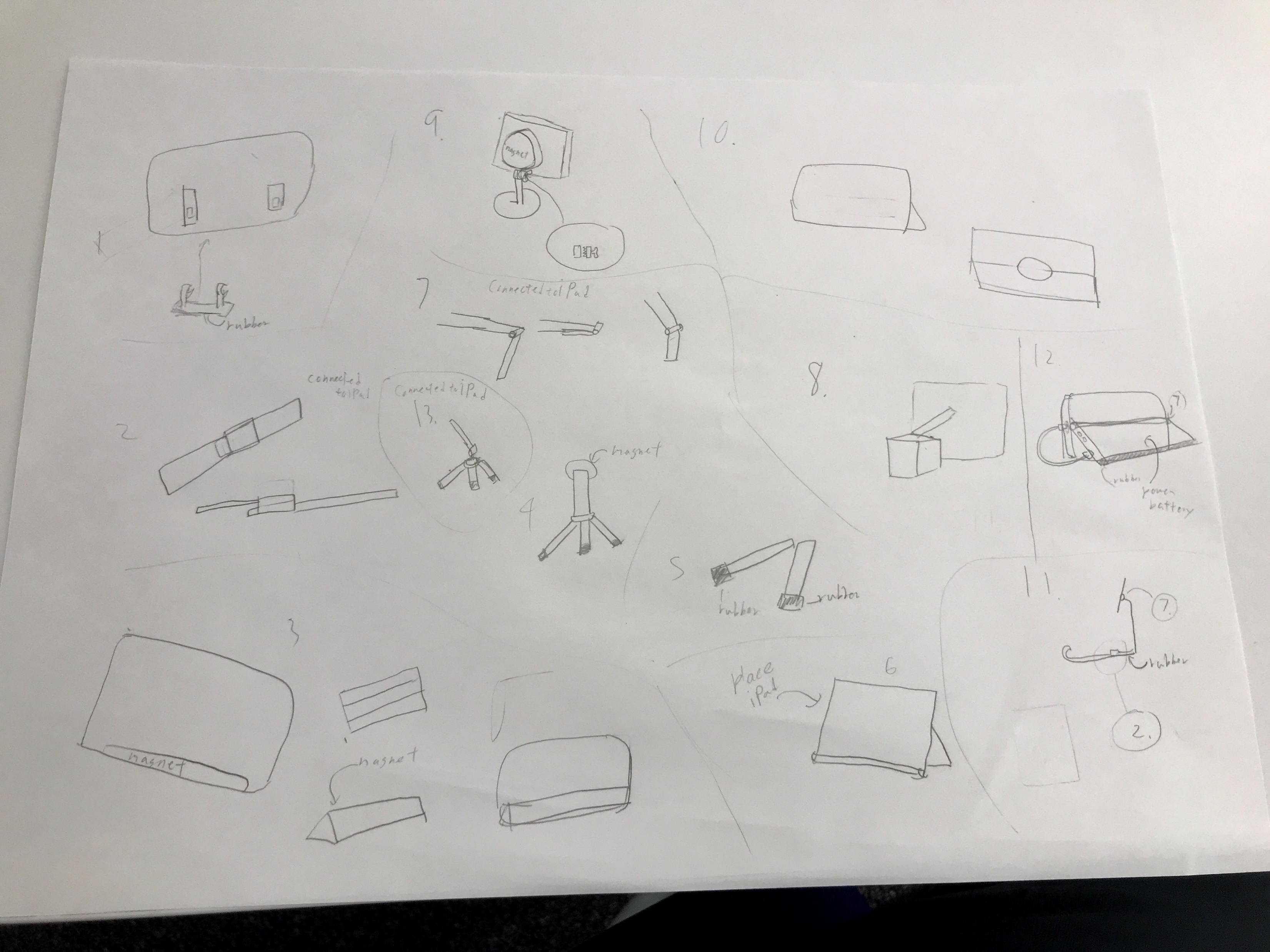 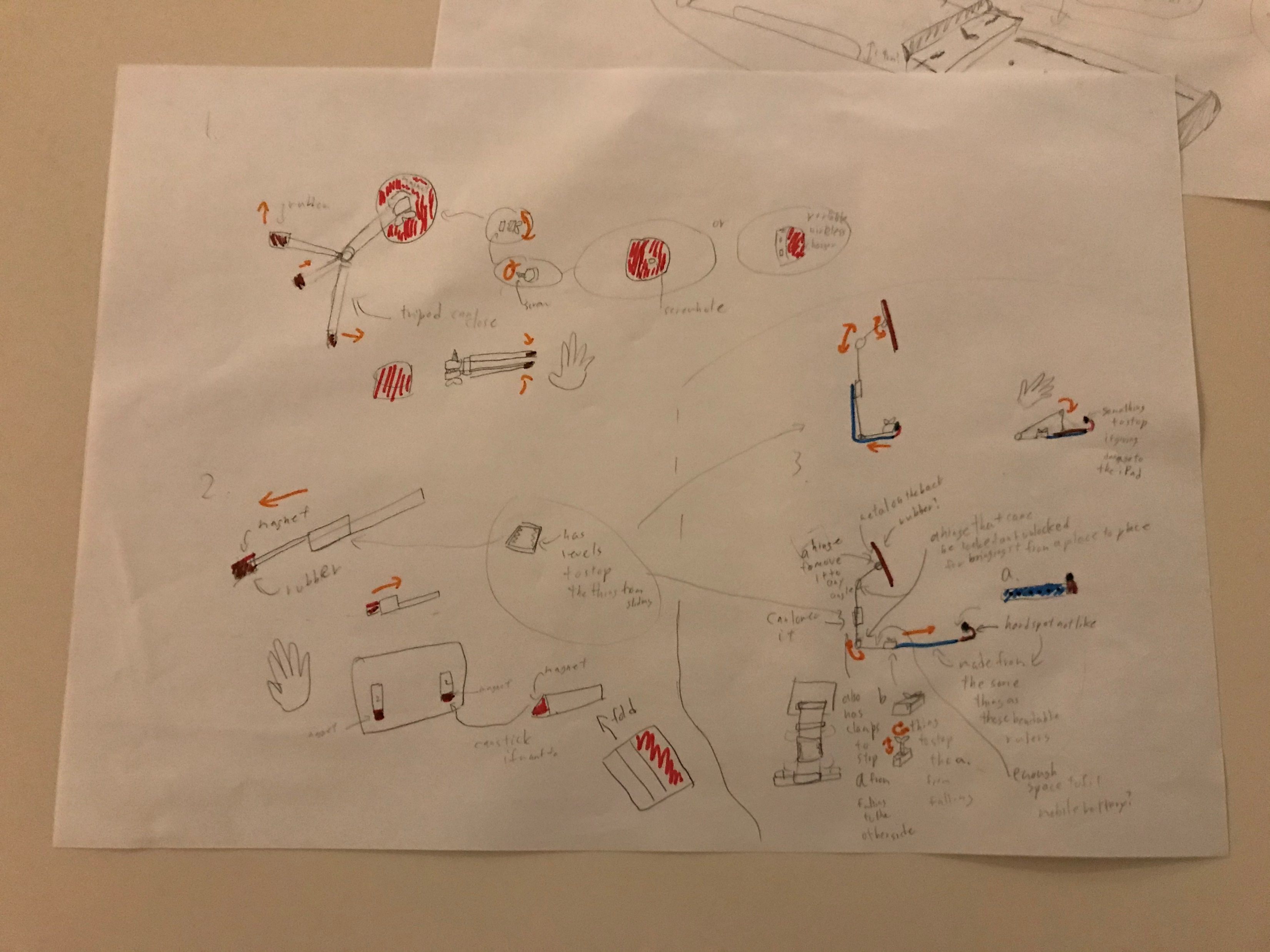 Second SKETCHES
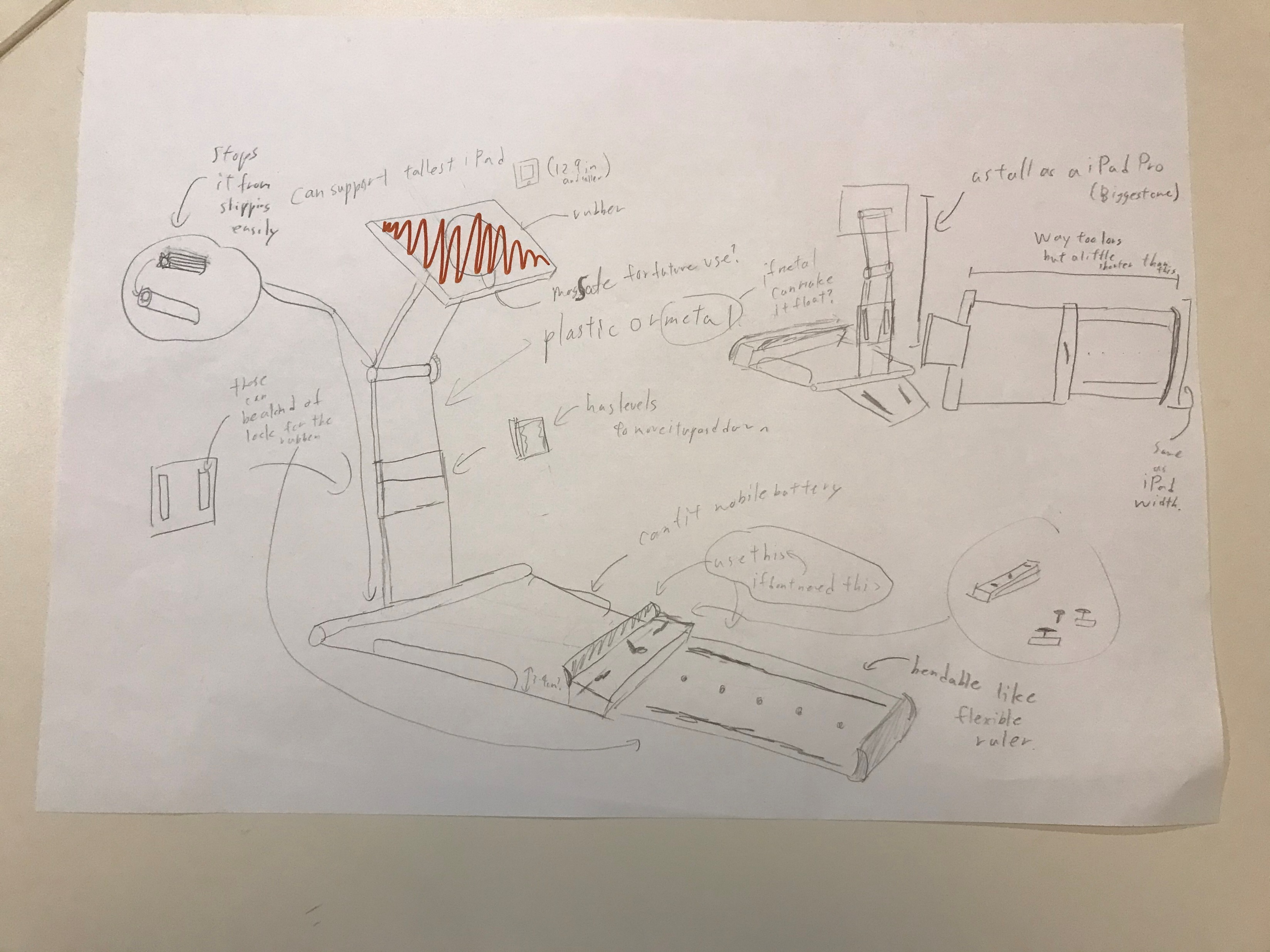 FINAL SKETCH
A card box protype of the original idea
I needed to make the cog
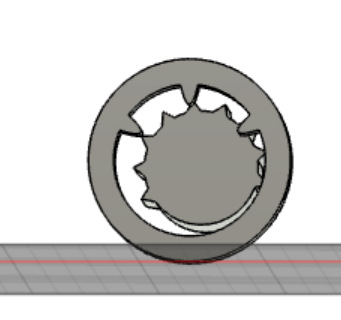 The cog I tried to make
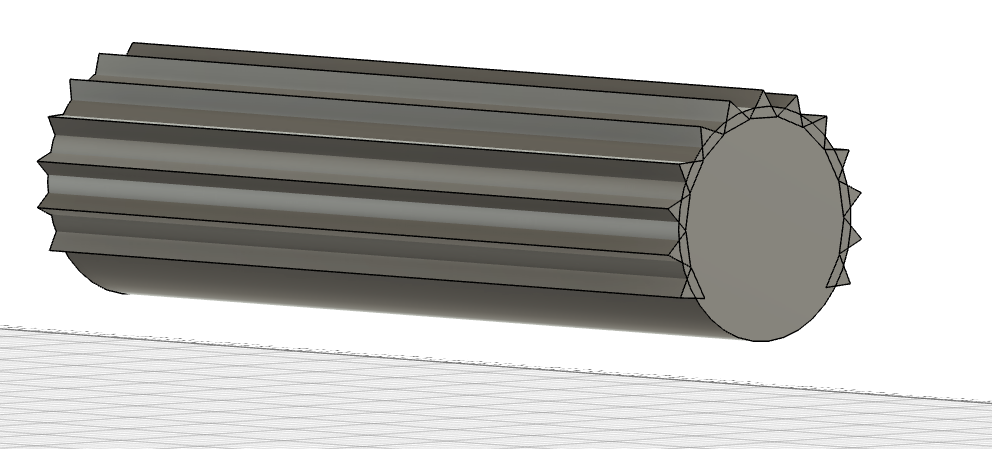 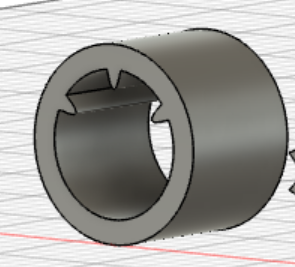 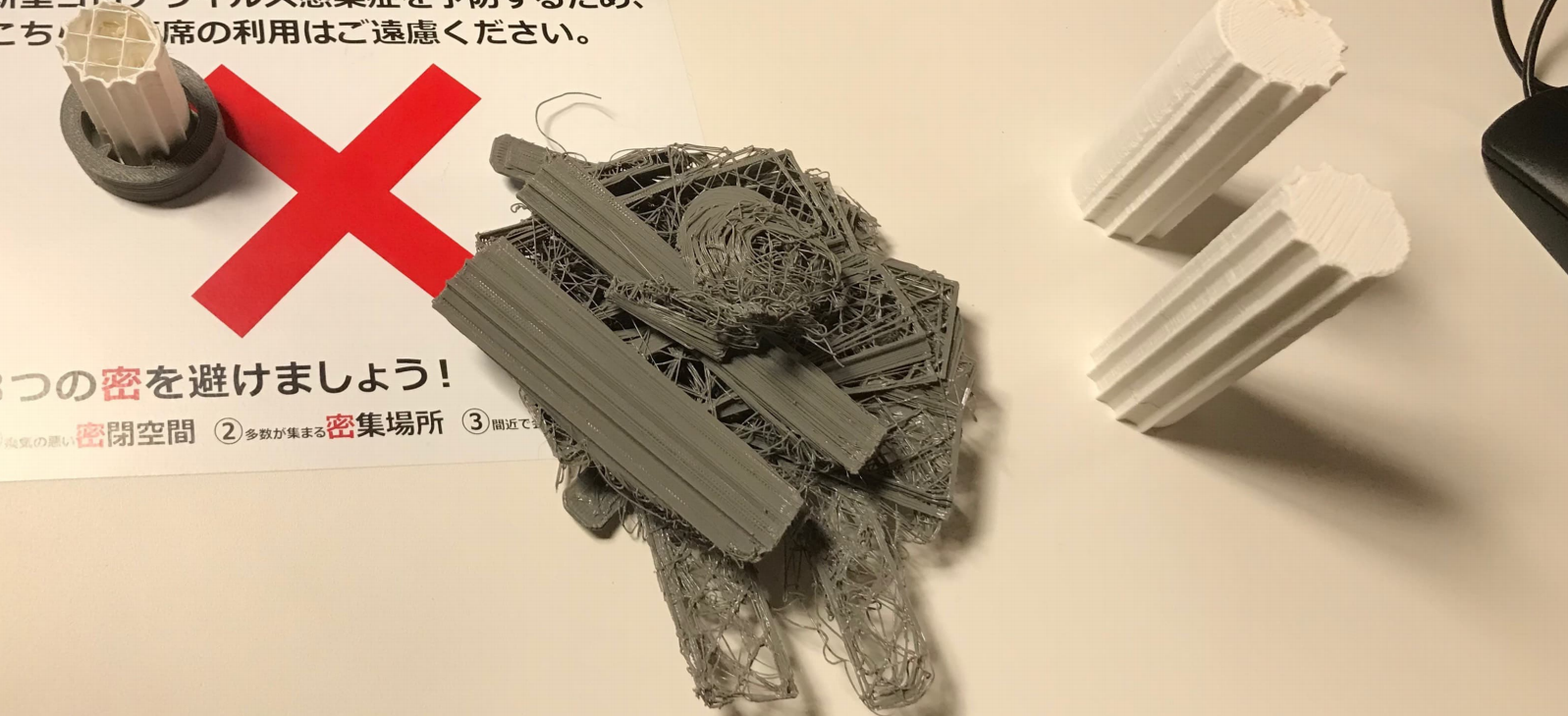 It didn’t work
The stop hinge I got as an replacement.
Friction Joint
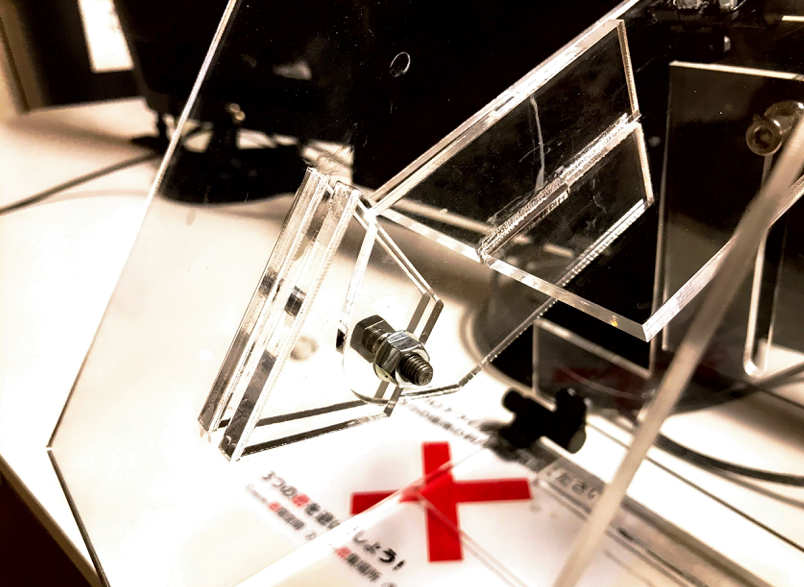 Illustrator to cut out the Acrylic
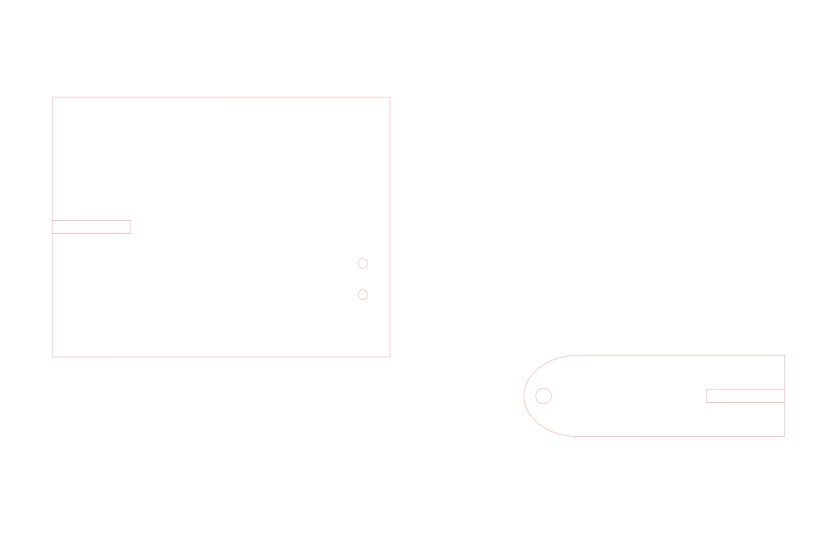 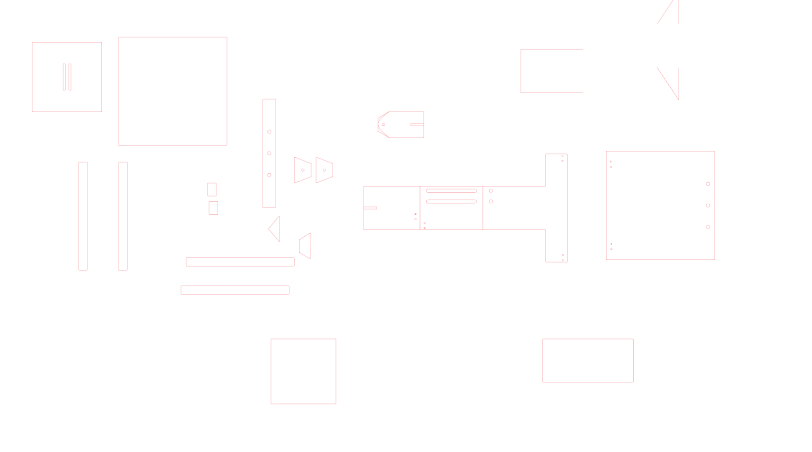 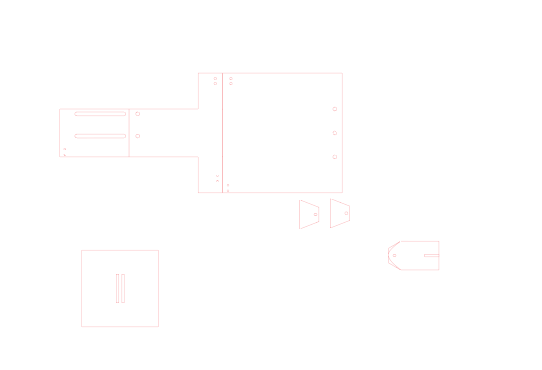 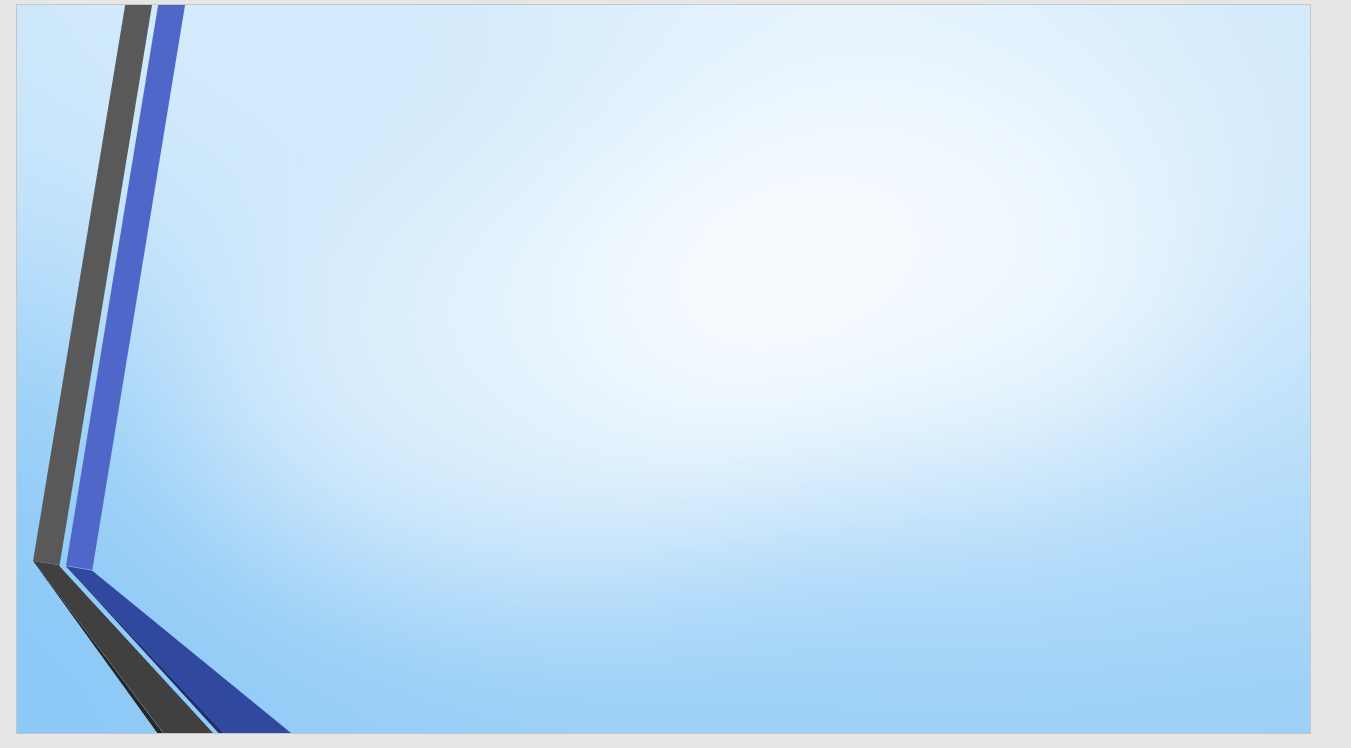 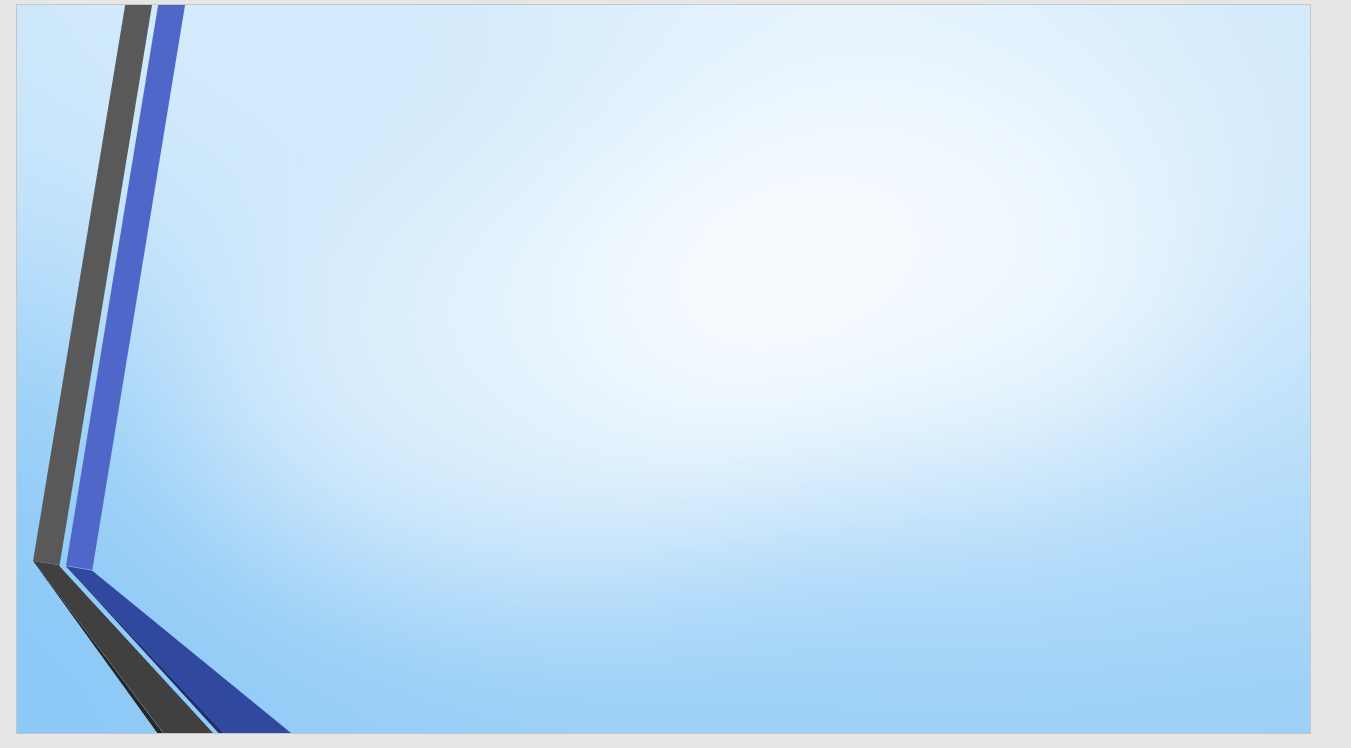 This piece was way too fat for it to fold flat
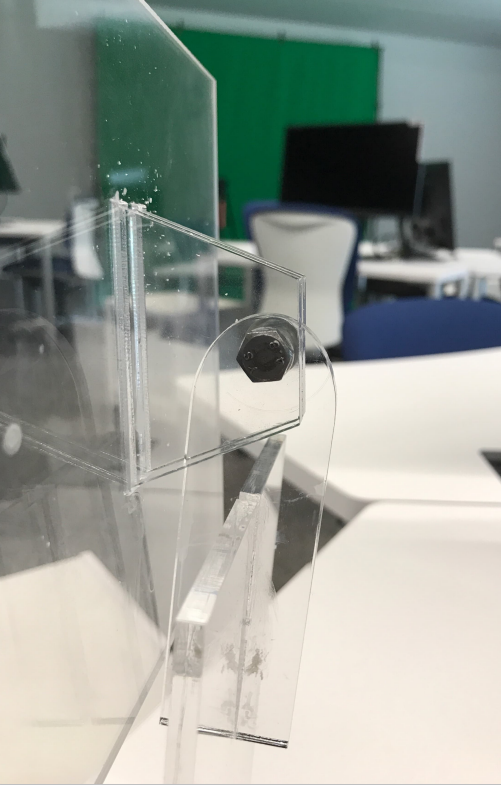 Fixed Piece
Finished product
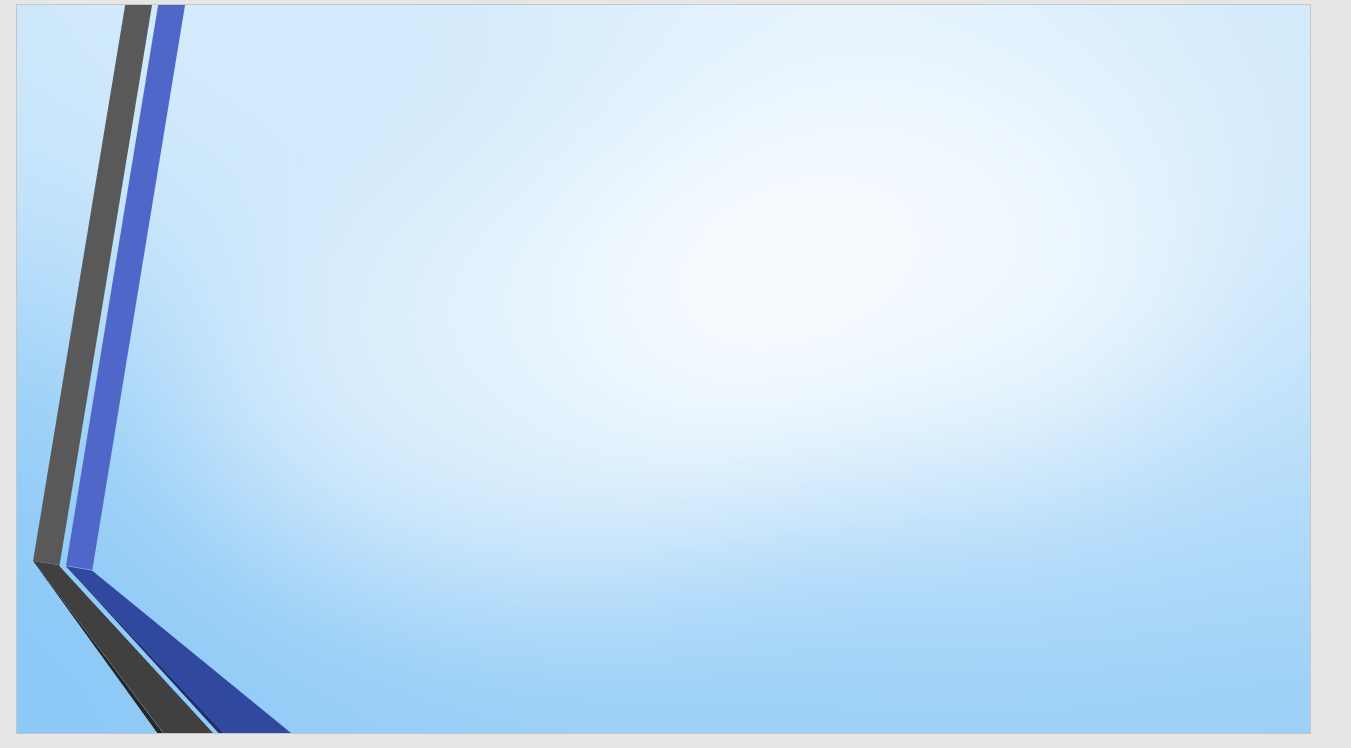 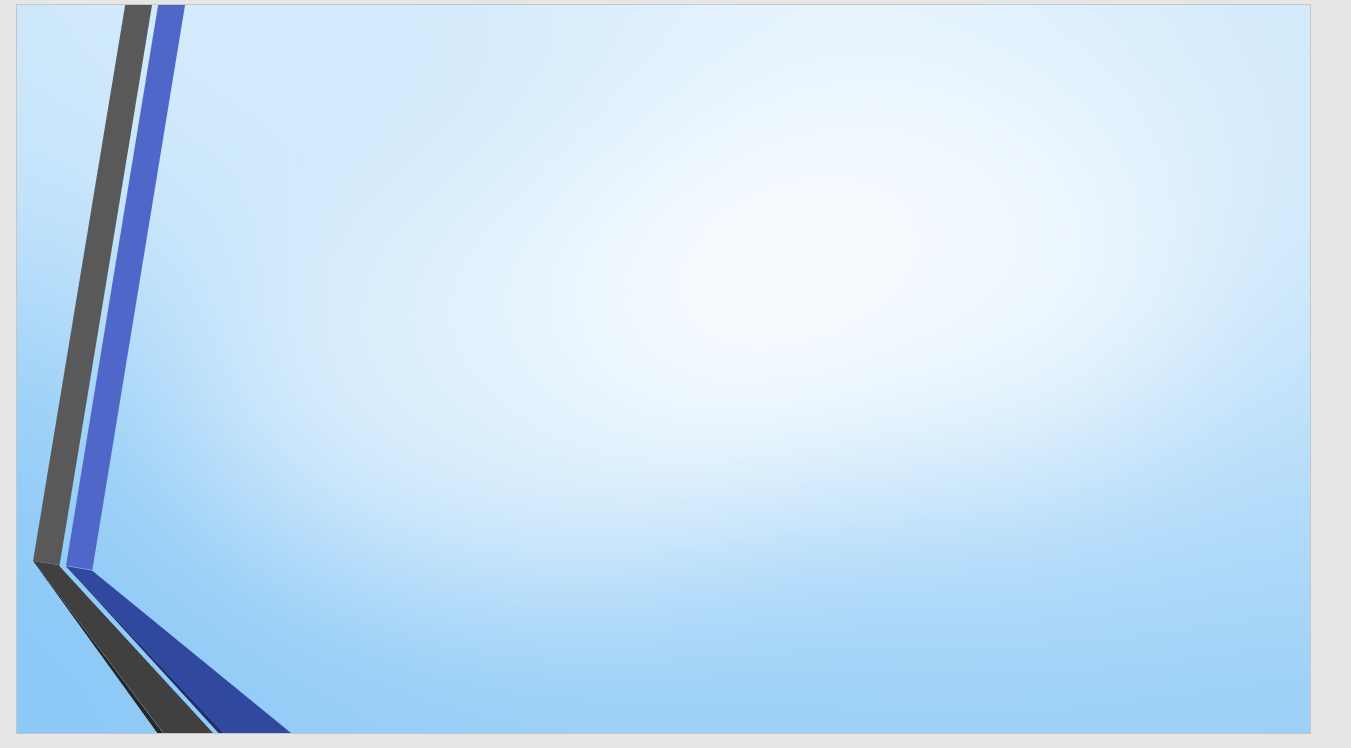 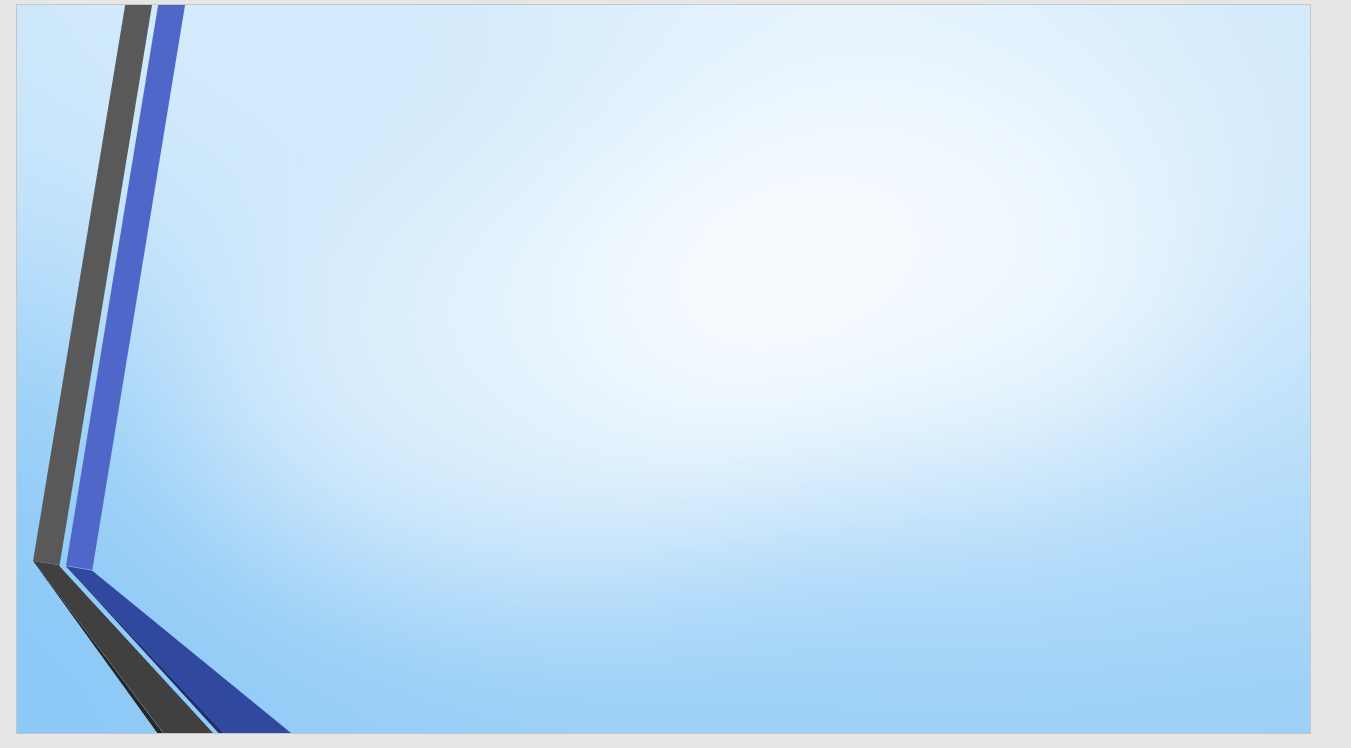 Final Sketch
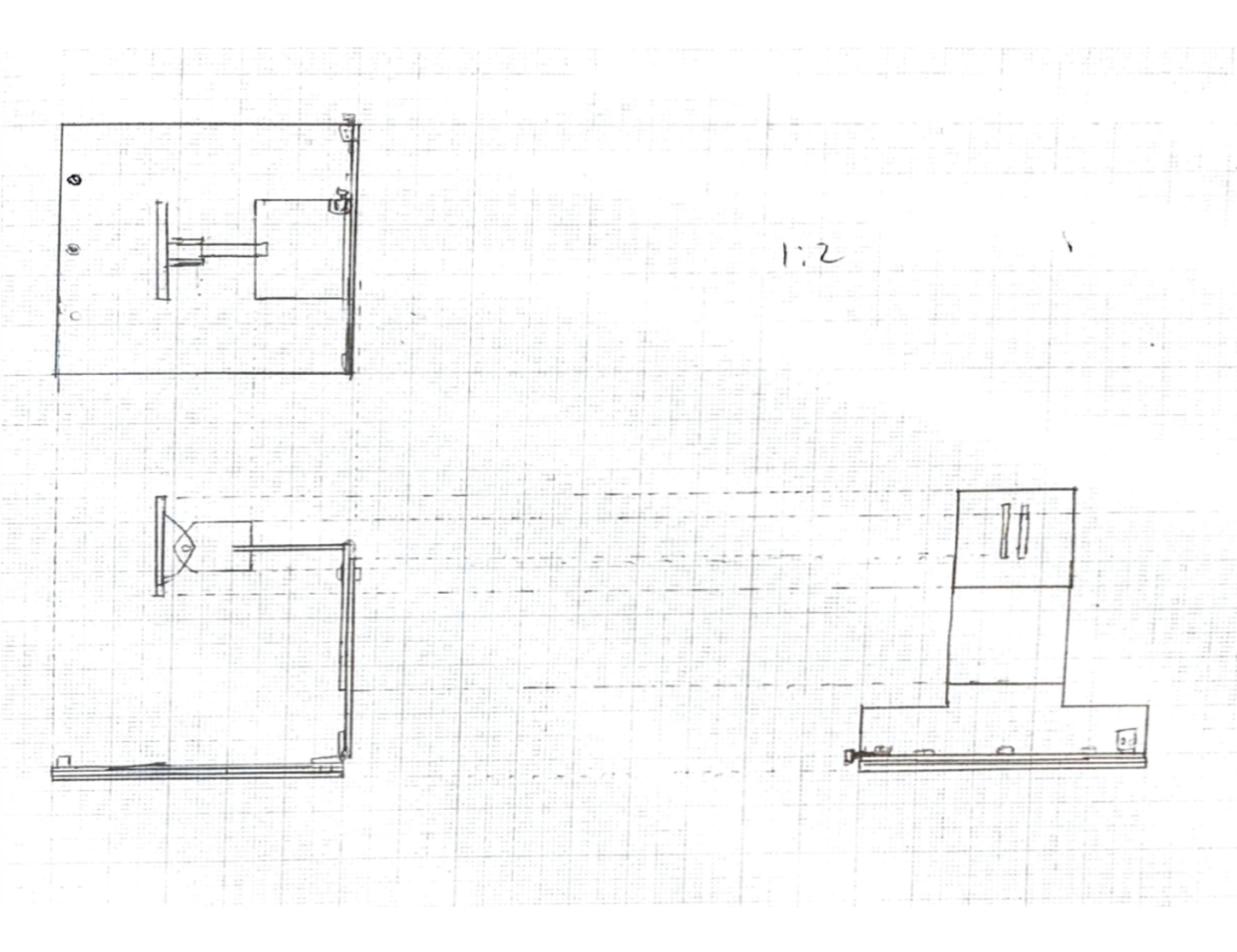 Conclusion
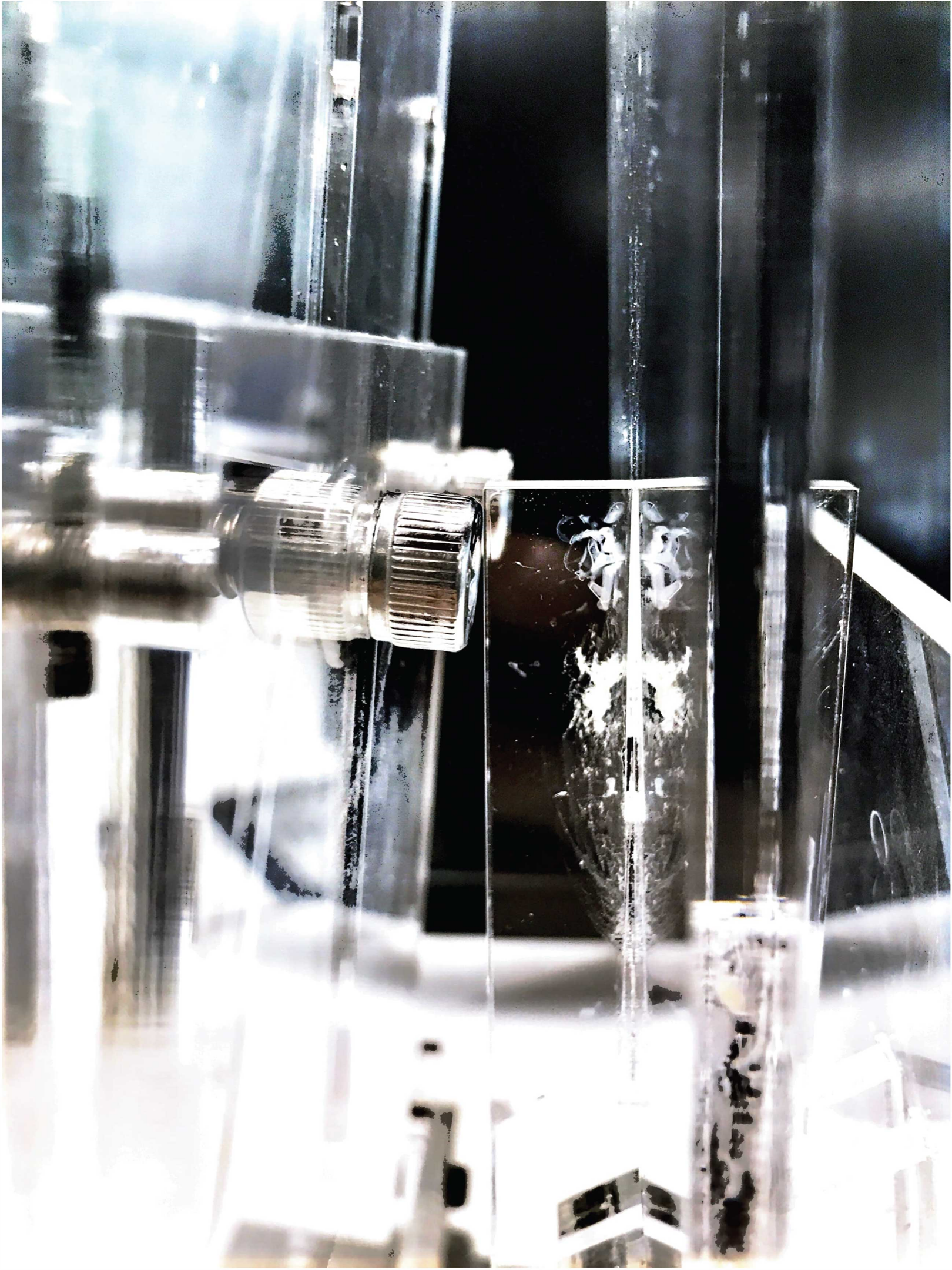 ・Another joint for it to be 	more stable
・The screw and acrylic board 	bumps onto each other at 	one spot. 
・So I have to move the screw 	away from the
Suggestions
I might need to make it a bit smaller.